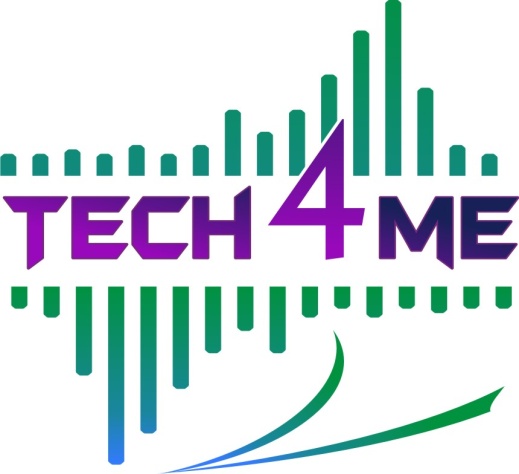 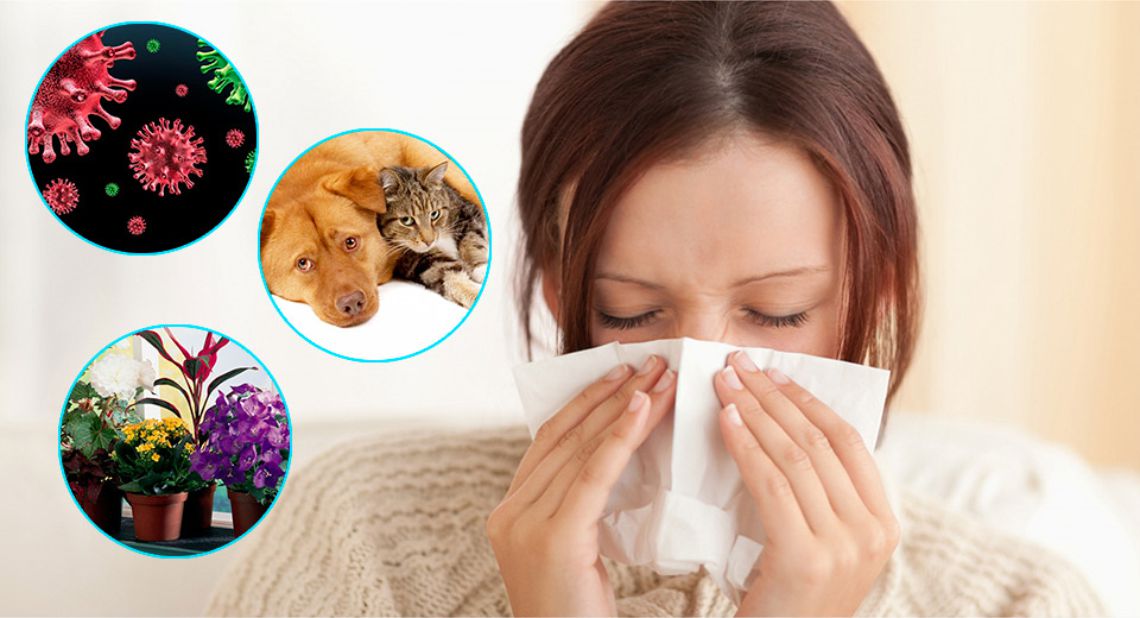 Набор комплексов: 
«Аллергия»
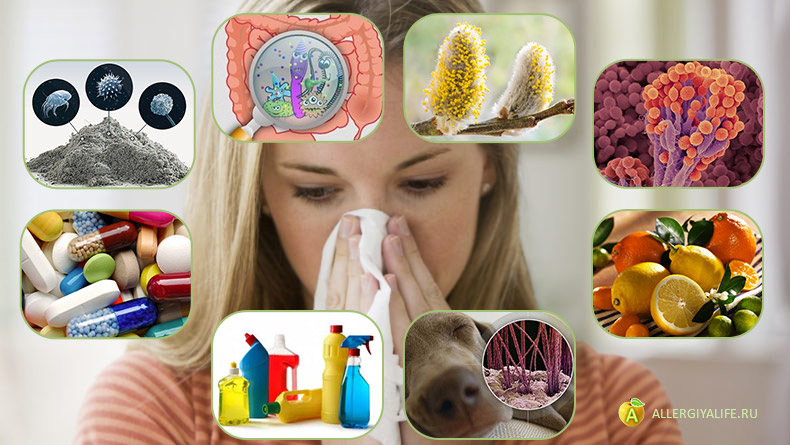 Оказывает противовоспалительное действие, снижает аллергические проявления на продукты питания, шерсть животных, пыль, нормализует работу желудочно-кишечного тракта, снижает токсическую нагрузку
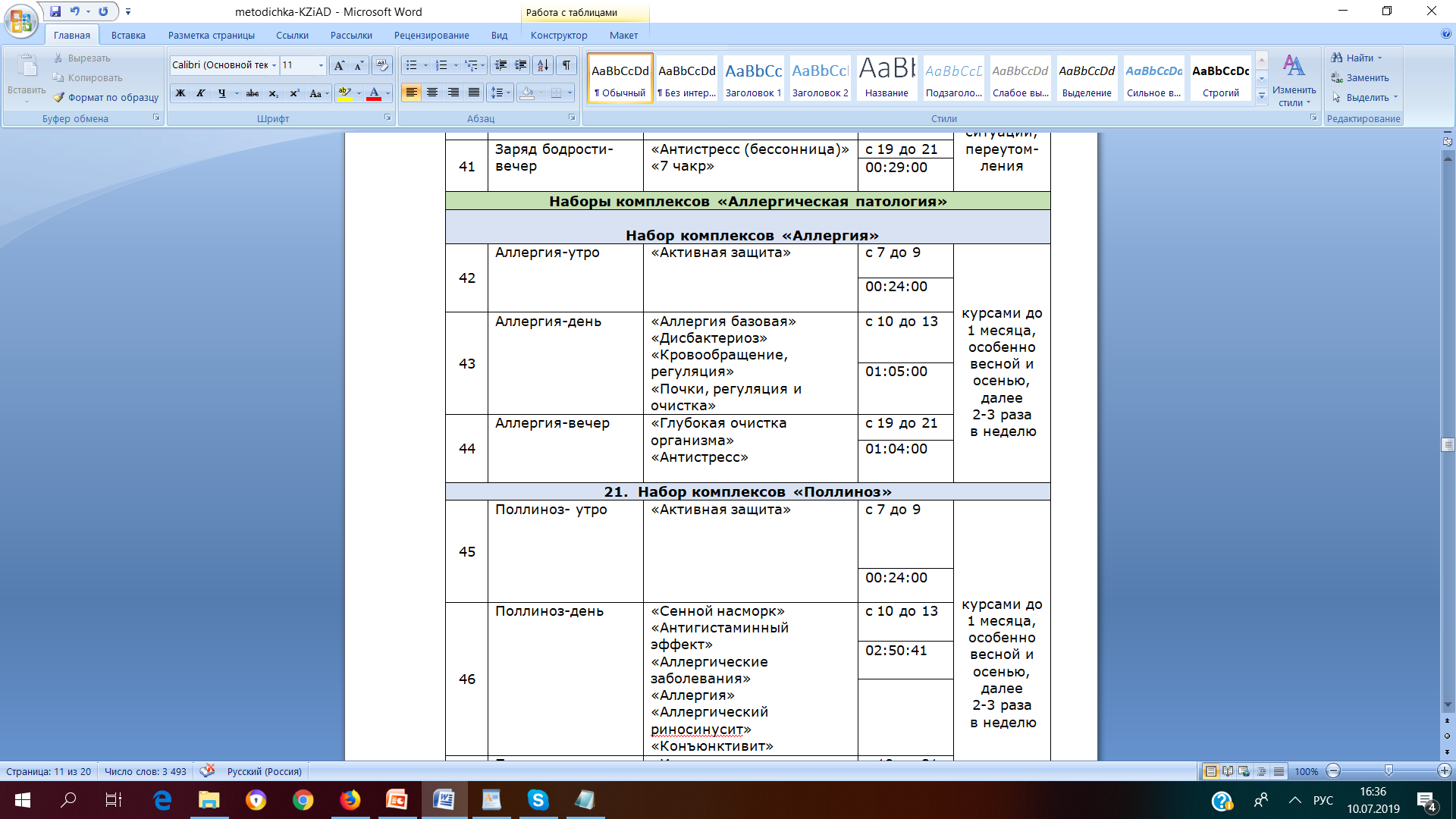 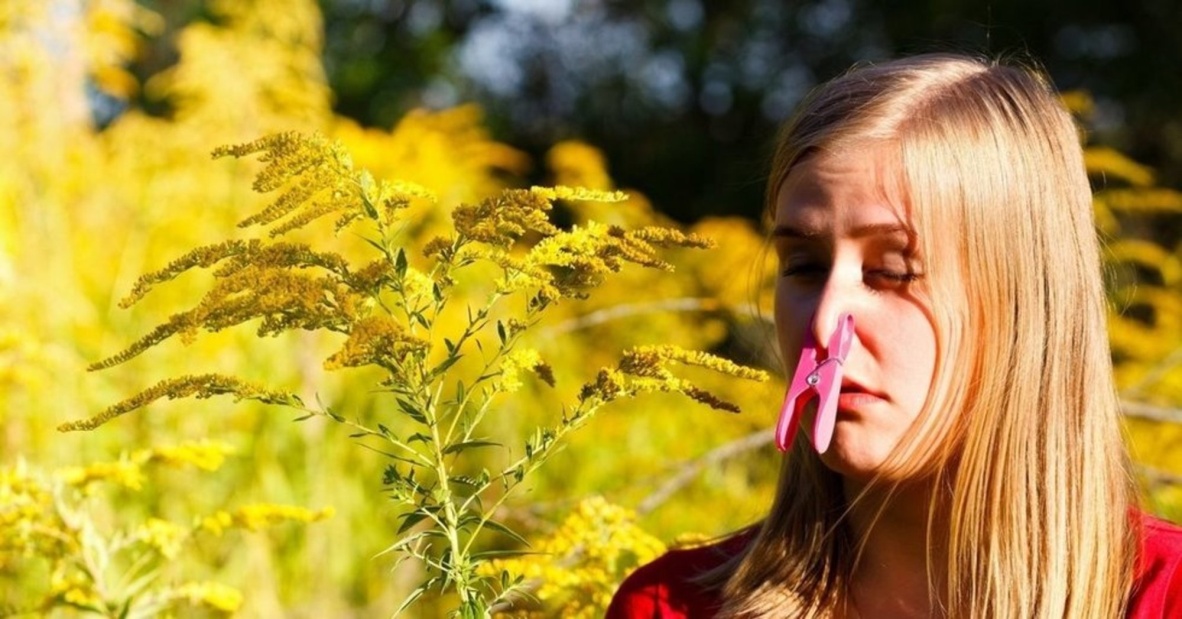 Снимает воспаление слизистых оболочек, оказывает противовоспалительное действие, снижает аллергические проявления на пыльцу растений
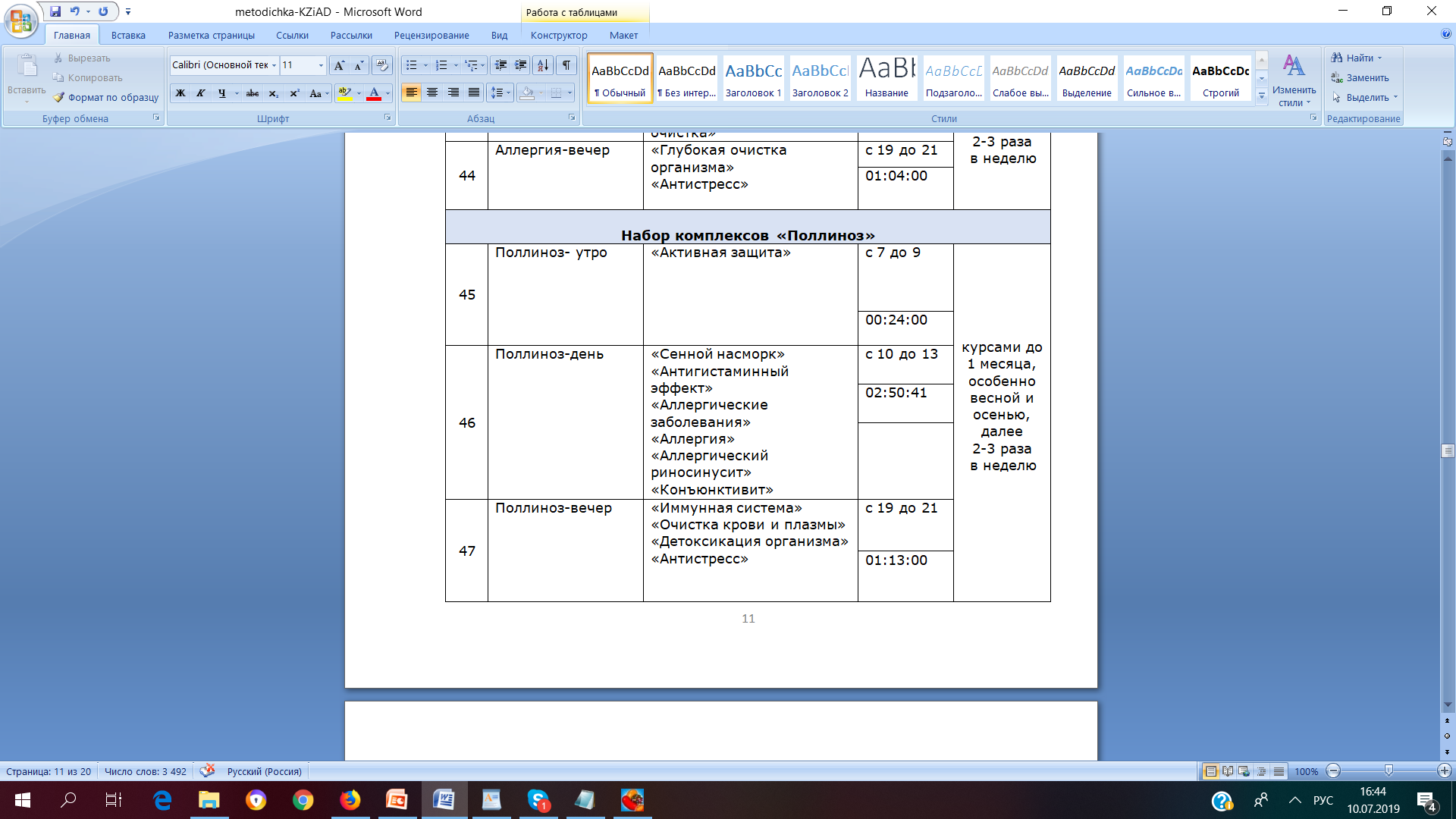 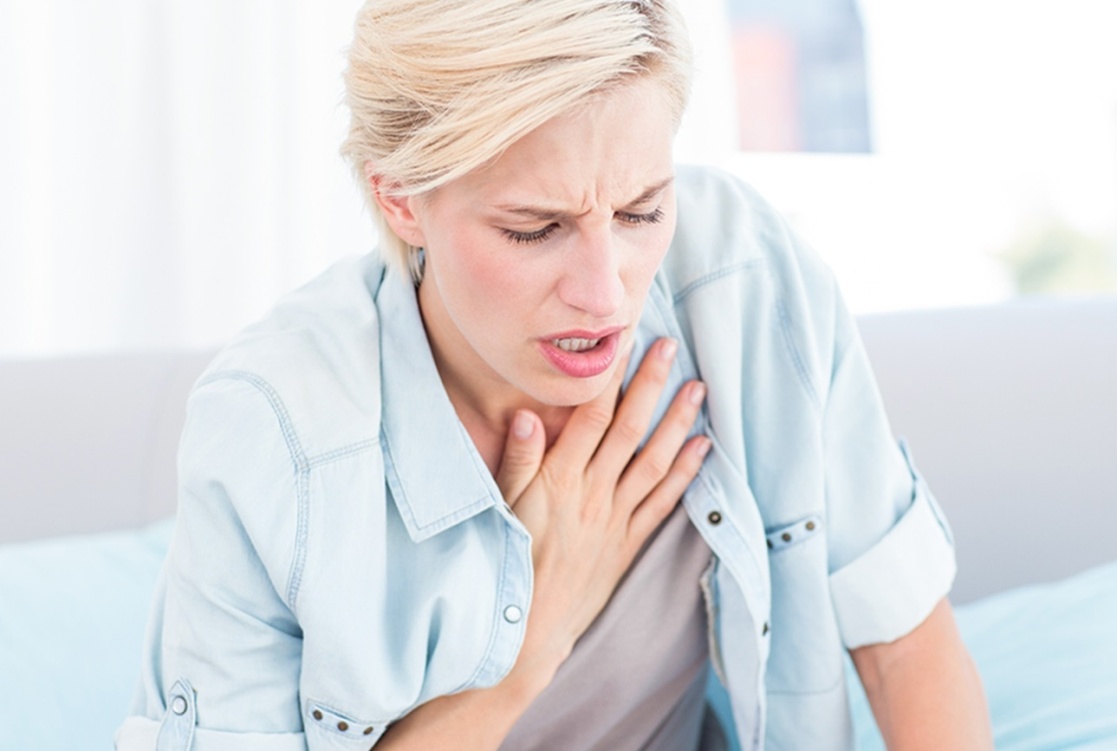 В комплексном лечении применяется при бронхоспазмах, улучшает общее состояние, нормализует работу иммунной системы и желудочно-кишечного тракта, снижает токсическую нагрузку
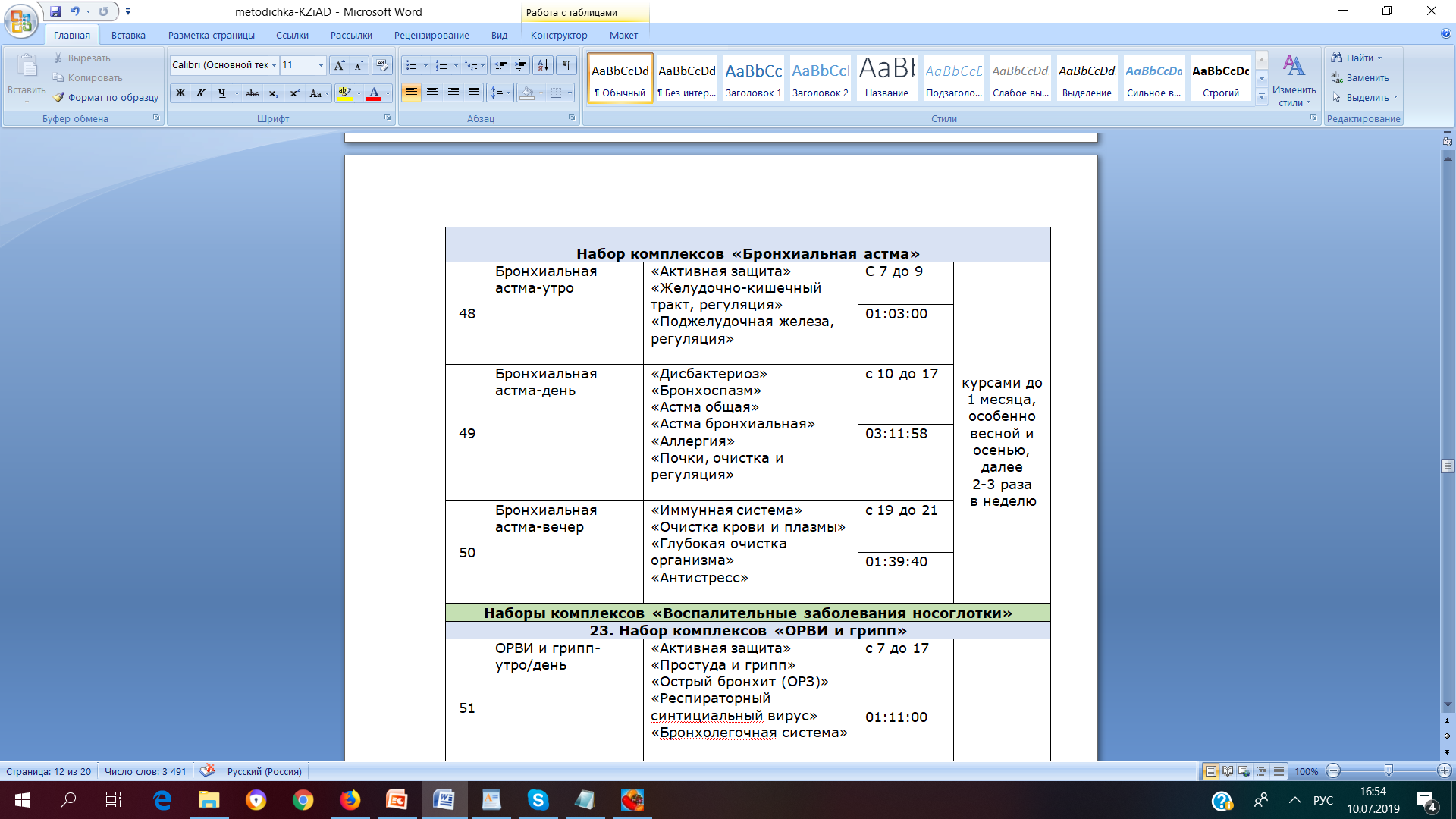 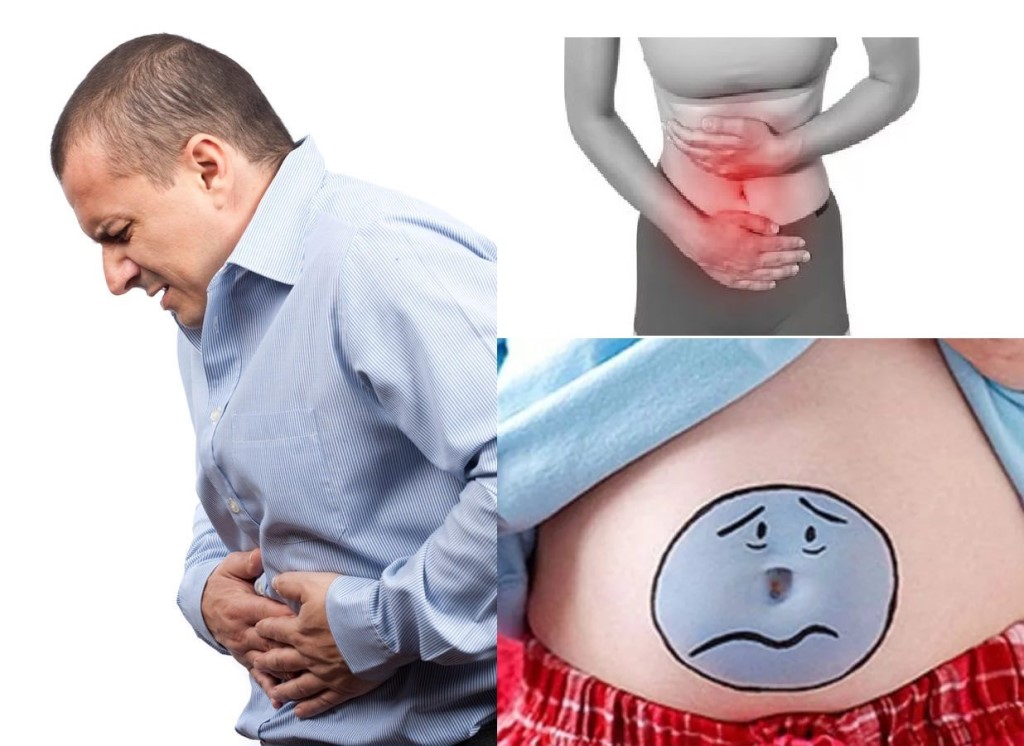 Профилактика расстройств пищеварения, воспаления кишечника, вздутия и метеоризма
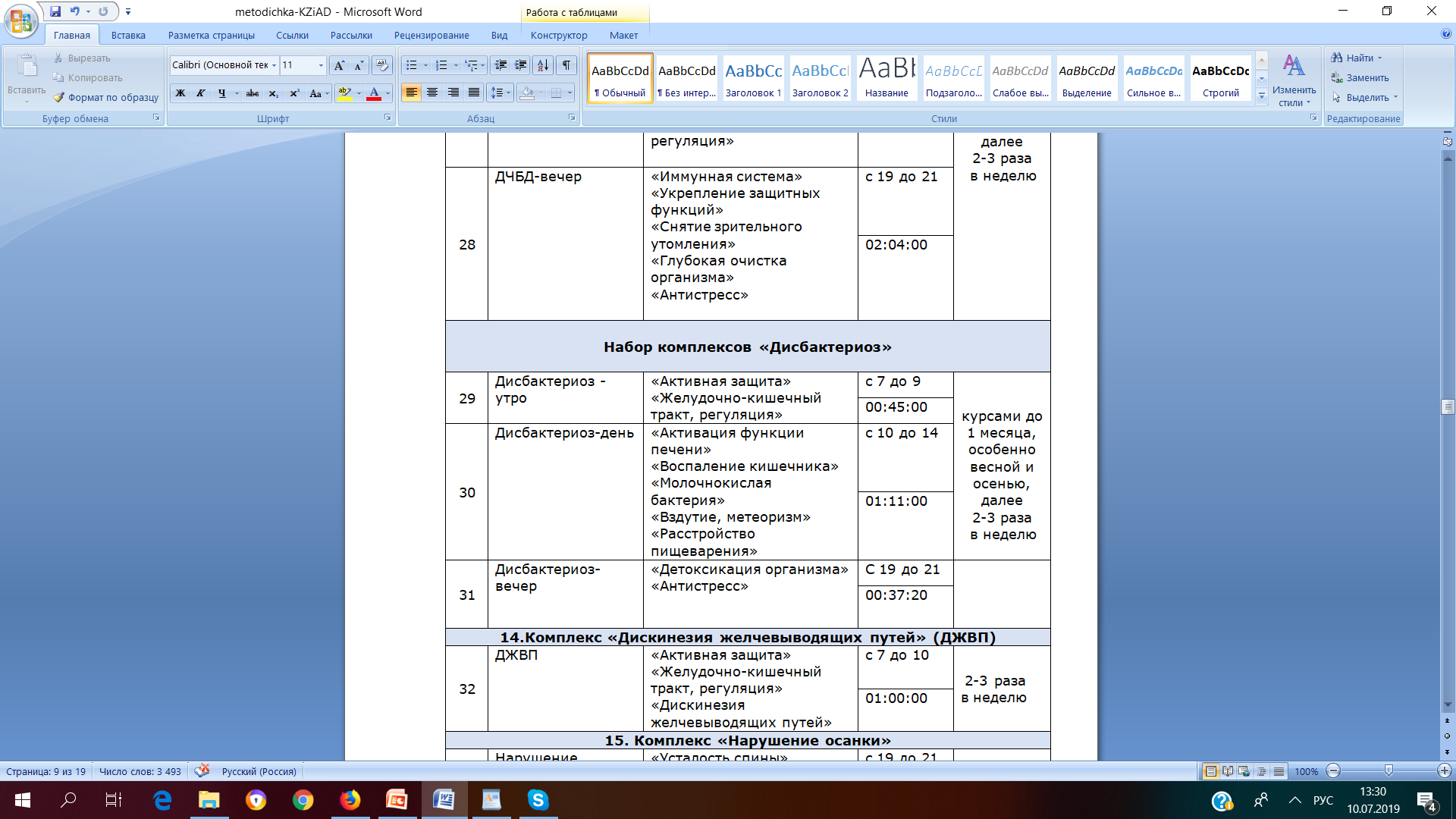 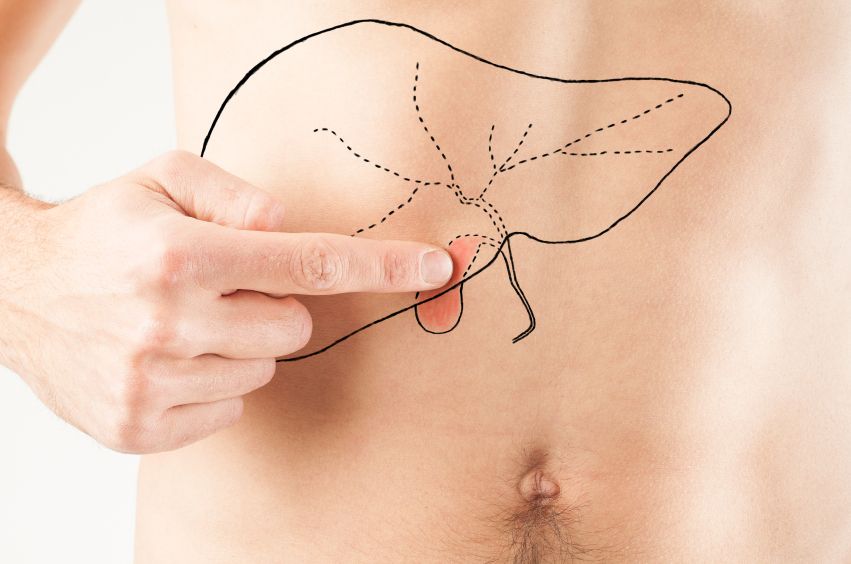 Регуляция работы желудочно-кишечного тракта, способствует предотвращению, коррекции и нарушения моторики желчного пузыря, желчных протоков
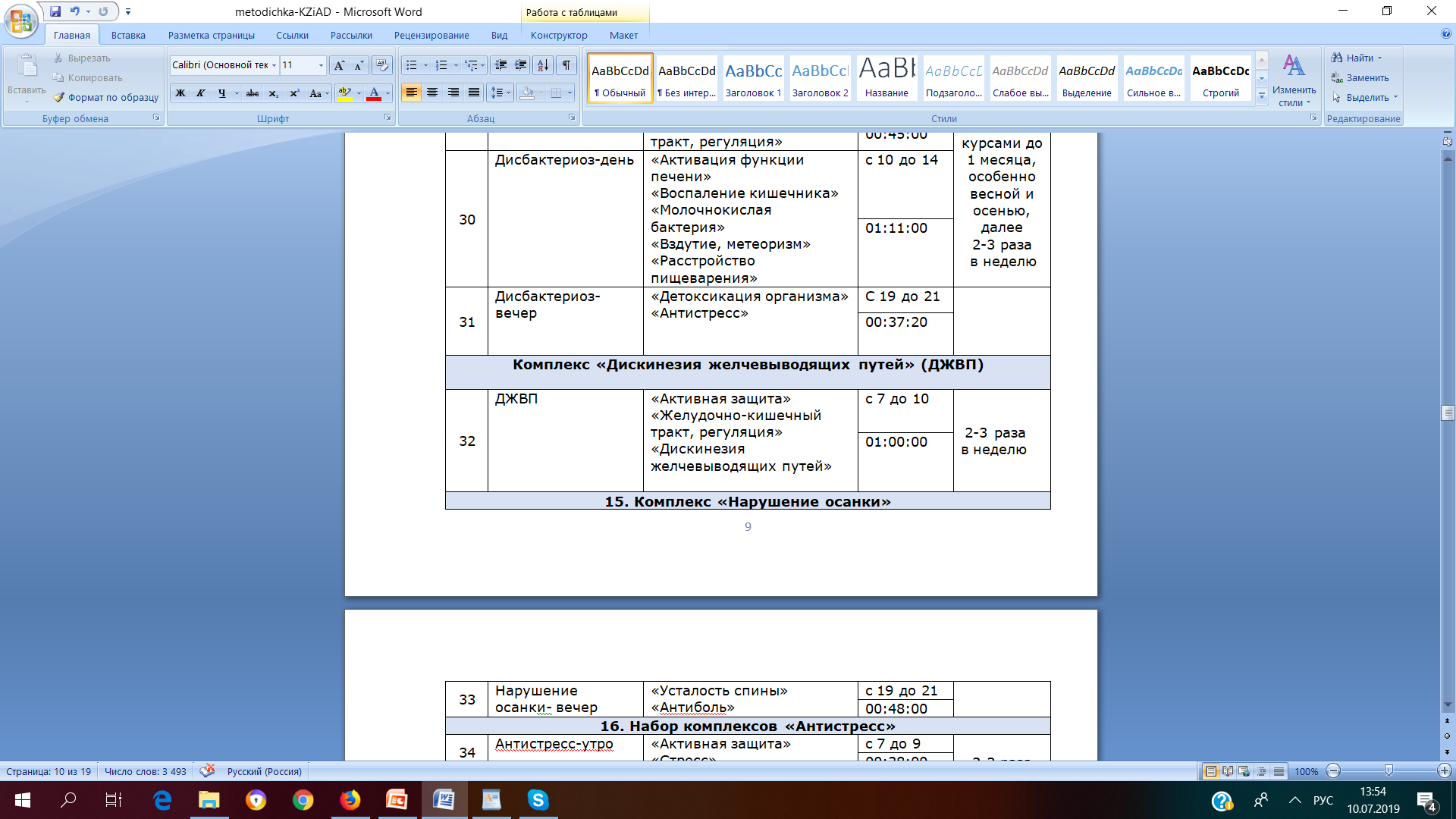